Ας γνωρίσουμε τον λύκο
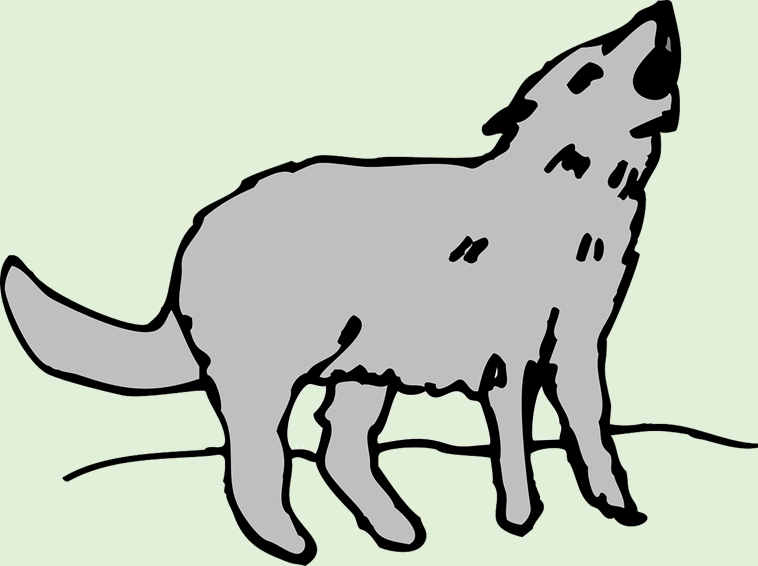 Εκπαιδευτικό υλικό για την πρωτοβάθμια εκπαίδευση
Δραγούνη Κωνσταντία Ελπινίκη 
Εκπαιδευτικός Πρωτοβάθμιας Εκπαίδευσης
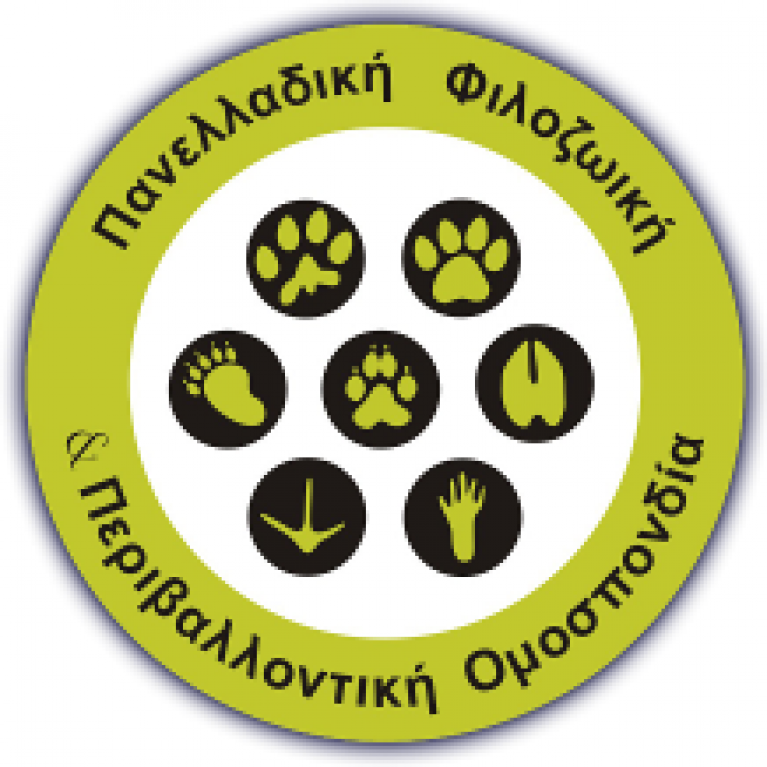 Γειa σας! Είμαι ο Ρίκο!
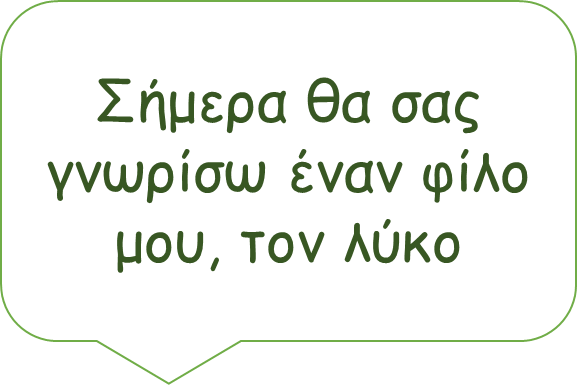 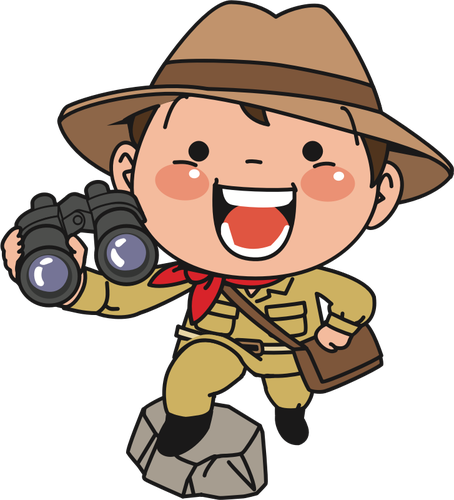 Πάμε να τον γνωρίσουμε καλύτερα!
Τι θέλετε να μάθετε για τον λύκο;
Αυτός είναι ο φίλος μου ο λύκος
Τι ξέρετε γι’ αυτόν;
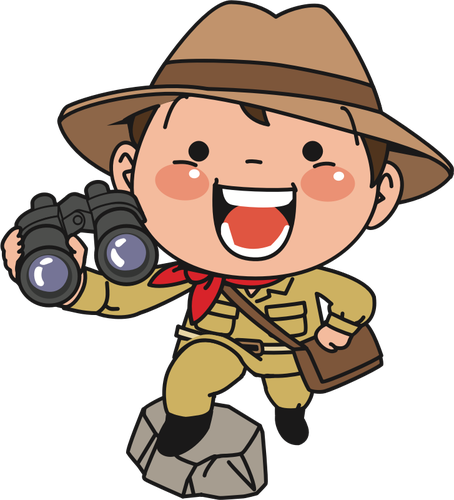 1 – 1,5 μ.
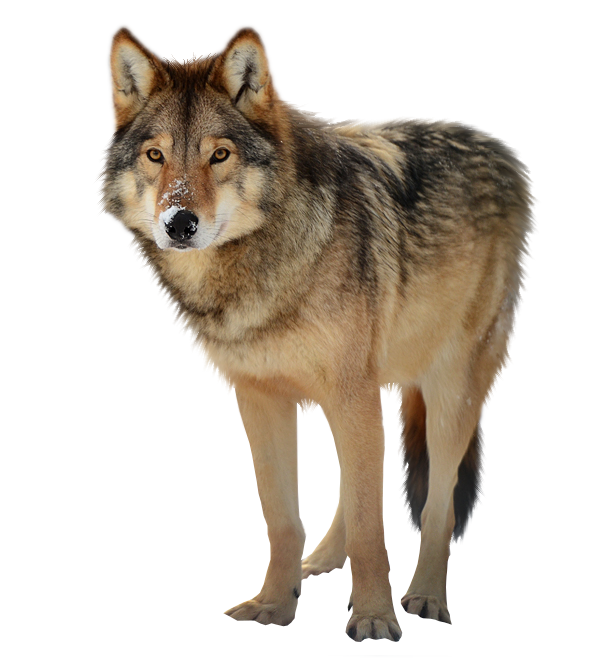 Μπορείτε να μετρήσετε το δικό σας βάρος και να το συγκρίνετε με του λύκου
Το βάρος ενός λύκου είναι 25 – 45 κιλά
Το ύψος του είναι 65 – 90 εκατοστά και το μήκος του φτάνει το 1.5 μέτρο
Μπορείτε να μετρήσετε το δικό σας ύψος και να το συγκρίνετε με του λύκου
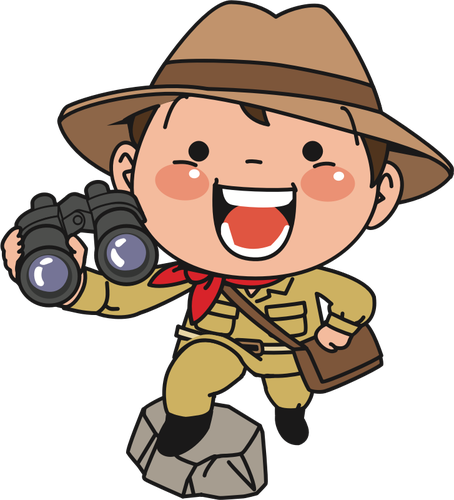 25 – 45 κιλά
65-90 εκ.
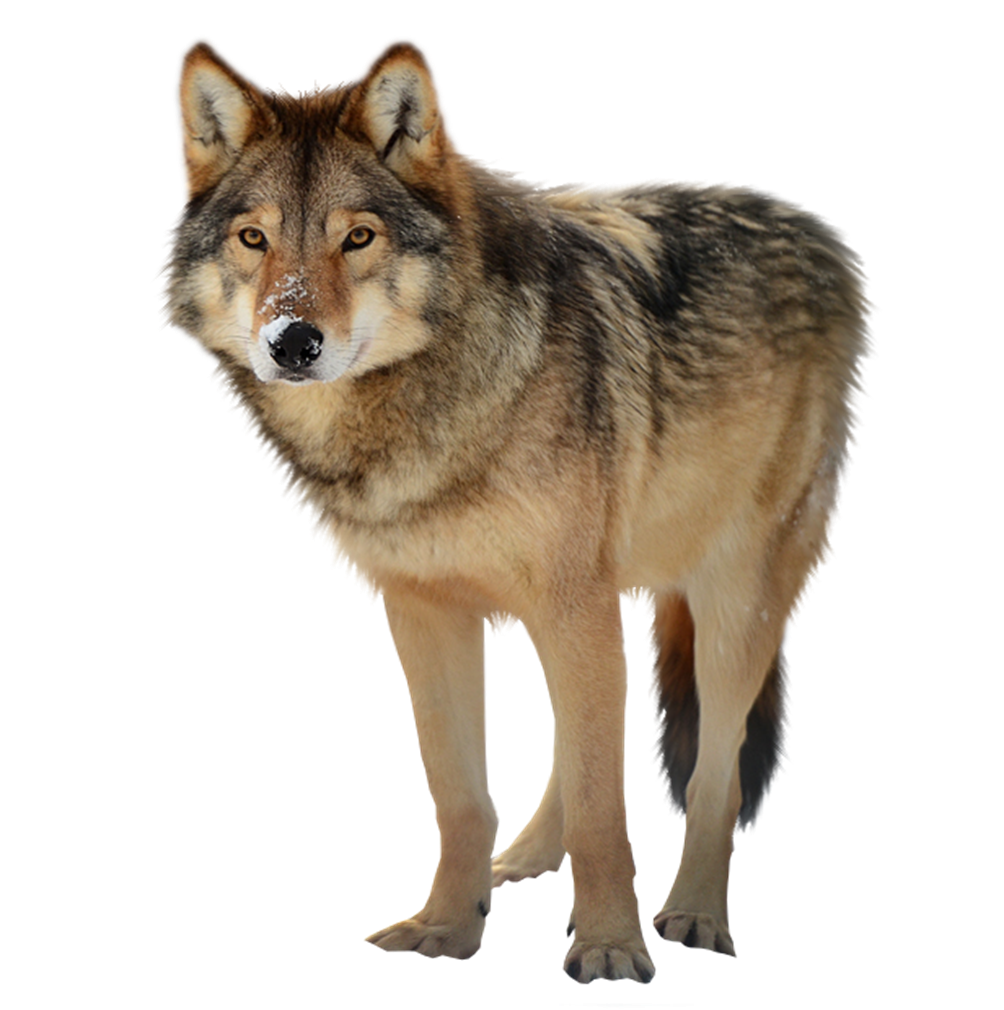 Παρόλο που δε βλέπει τόσο καλά, καταλαβαίνει τα άλλα ζώα από τη μυρωδιά τους και τον ήχο
Μπορεί να μυρίσει το θήραμά του από πολύ μακριά.
Ακούει το ουρλιαχτό των άλλων λύκων από πολύ μακριά, όταν εμείς δεν μπορούμε να το ακούσουμε
10.000 μ.
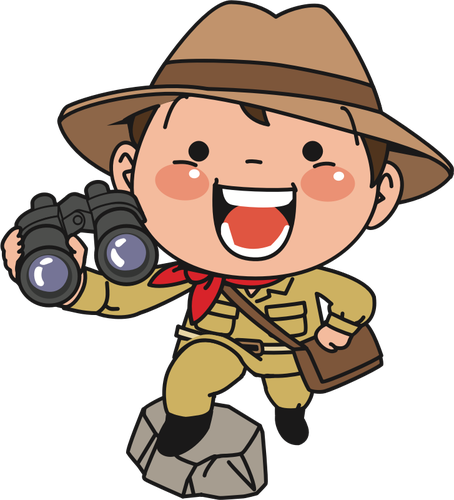 3.000 μ.
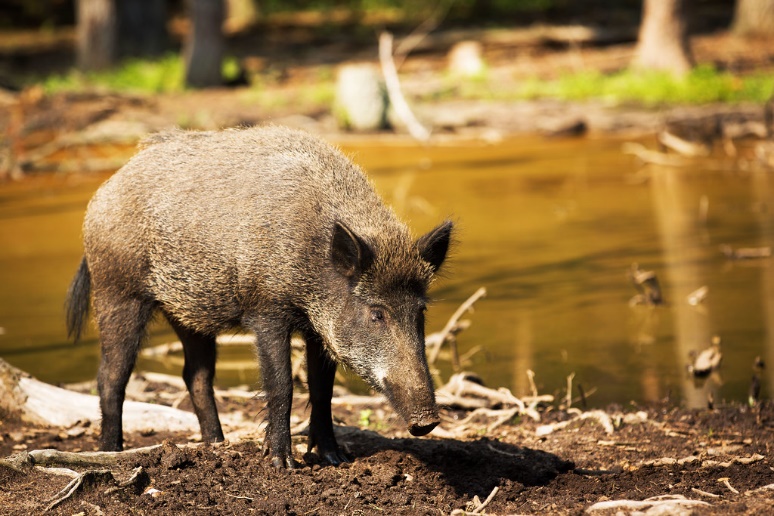 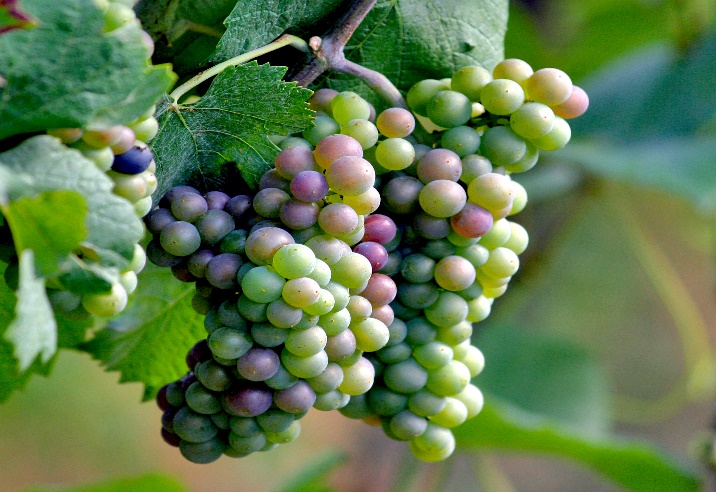 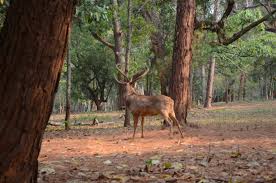 Ζει σε δάση με πλούσια βλάστηση
Το αγαπημένο του φρούτο είναι τα σταφύλια
Τρέφεται κυρίως με ελάφια και αγριόχοιρους
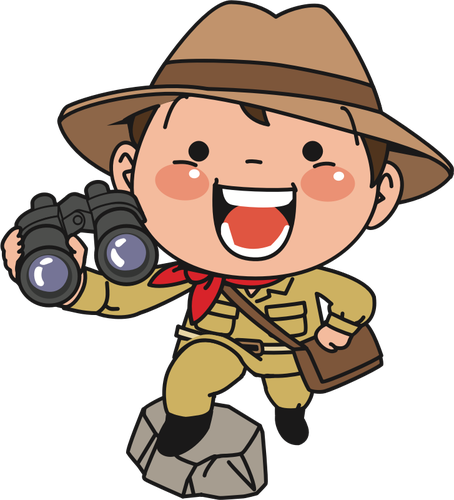 Ένας λύκος κυνηγά μόνο όταν είναι πεινασμένος
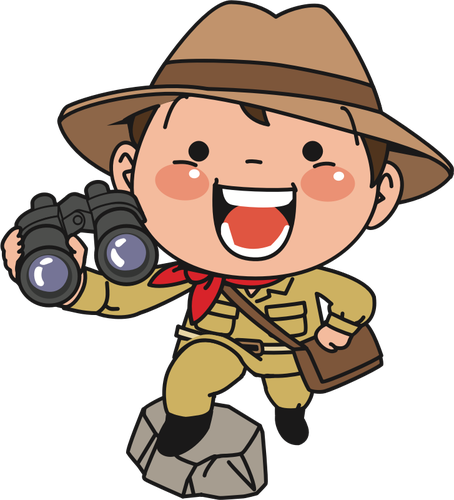 Τα νεογέννητα λυκάκια μένουν κοντά στη μαμά τους τις πρώτες 8 εβδομάδες
Για 8 εβδομάδες τρέφονται με το γάλα της μητέρας τους
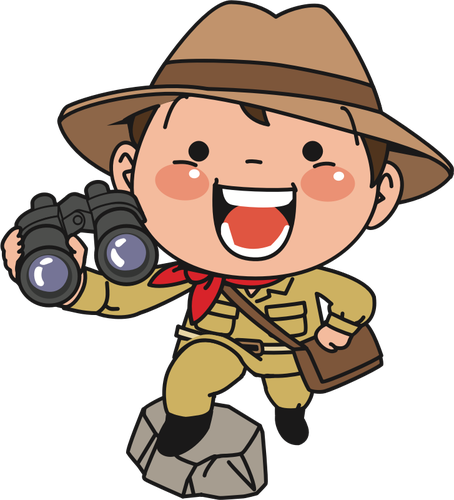 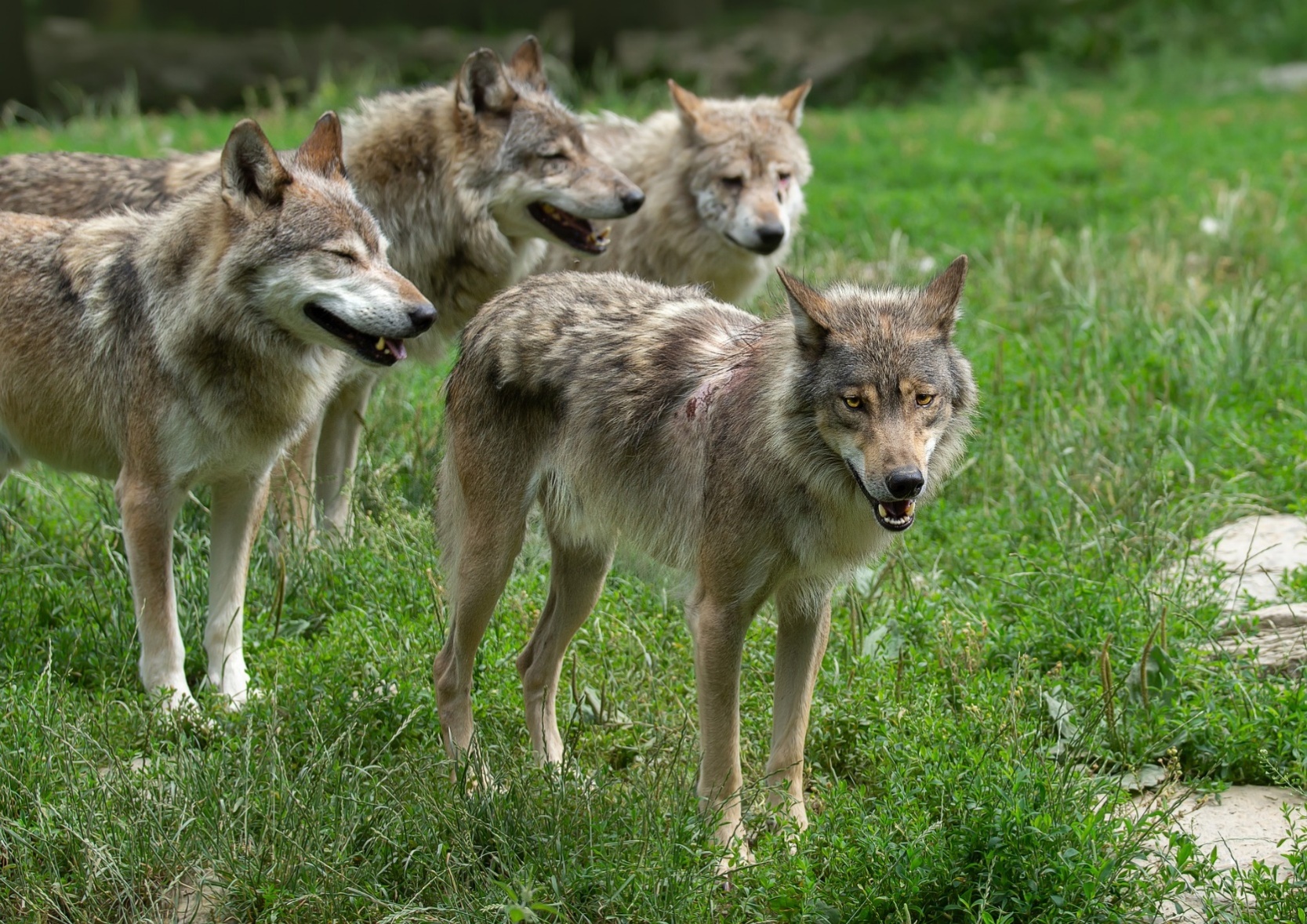 Η παρέα των λύκων που ζουν μαζί ονομάζεται αγέλη
Ο λύκος ζει παρέα με άλλους λύκους και τα παιδιά του
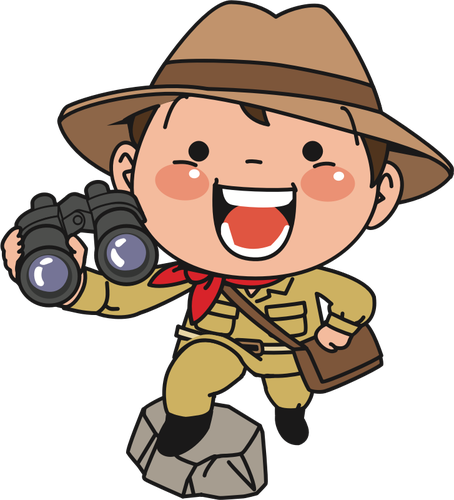 Οι λύκοι παραμένουν με ένα μοναδικό ταίρι μέχρι το τέλος της ζωής τους
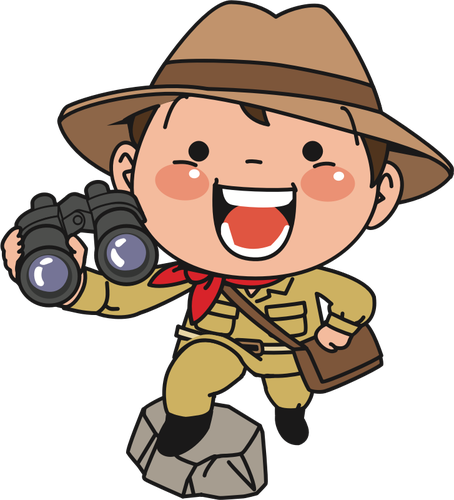 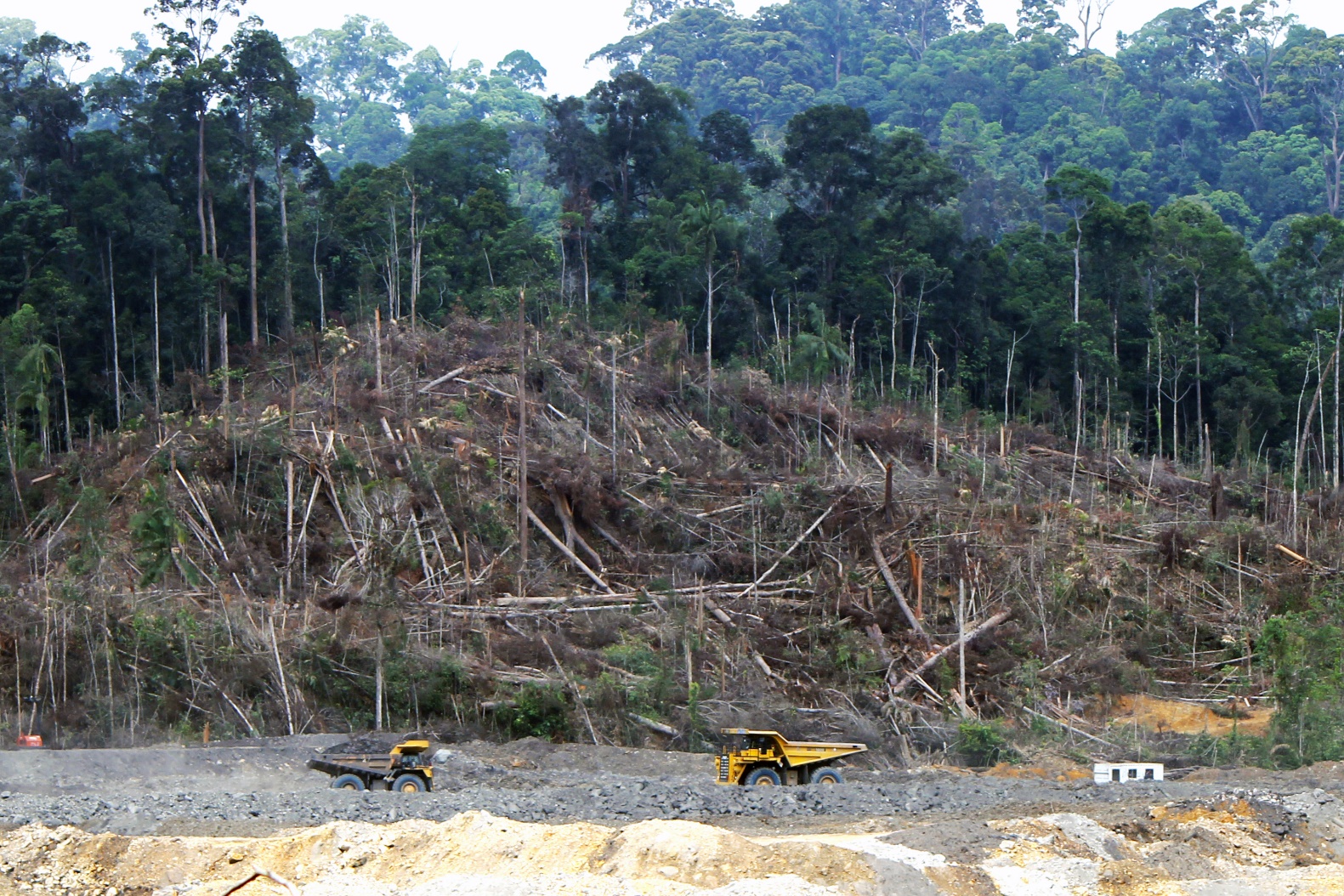 Δυστυχώς οι λύκοι κινδυνεύουν
Όσο τα δάση καταστρέφονται χάνουν όχι μόνο το σπίτι τους αλλά και την τροφή τους
Τα ζώα με τα οποία τρέφονται οι λύκοι χάνουν κι αυτά το σπίτι τους
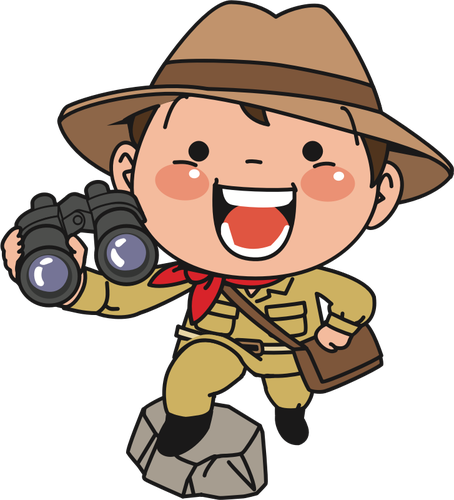 Τι μπορεί να κάνει ένα ζώο όταν χάνει το σπίτι του και την τροφή του;
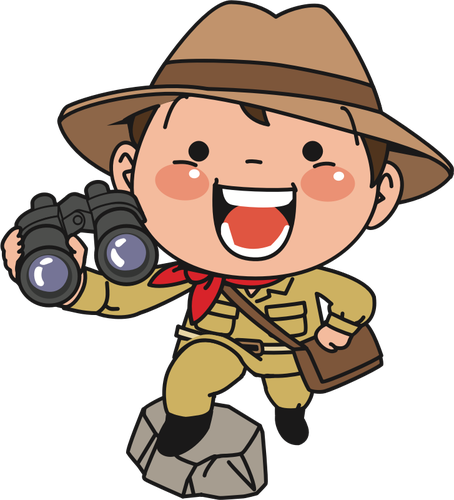 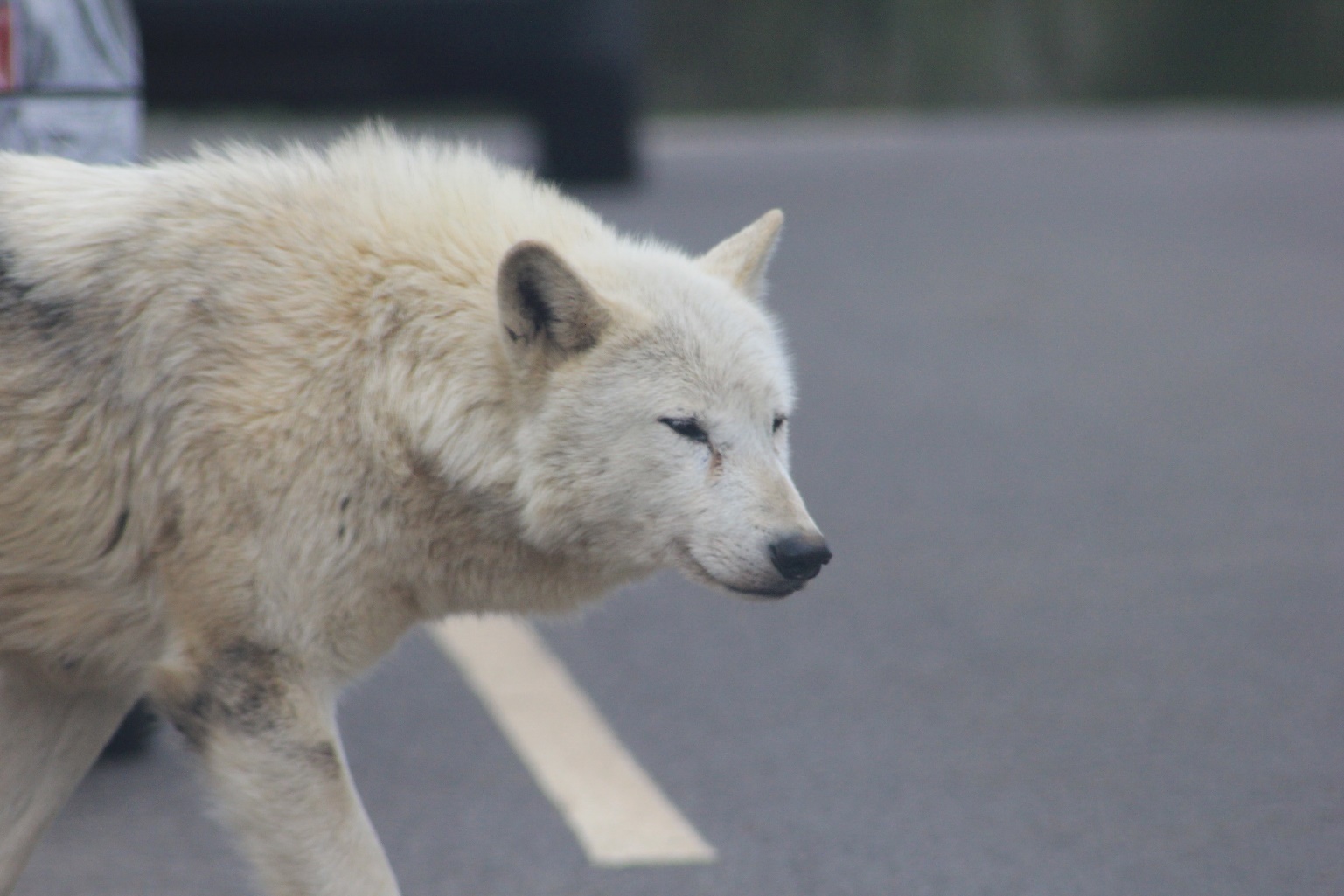 Οι λύκοι αναγκάζονται να ζουν πιο κοντά σε κάποιες πόλεις και σε κάποια χωριά για να βρίσκουν τροφή
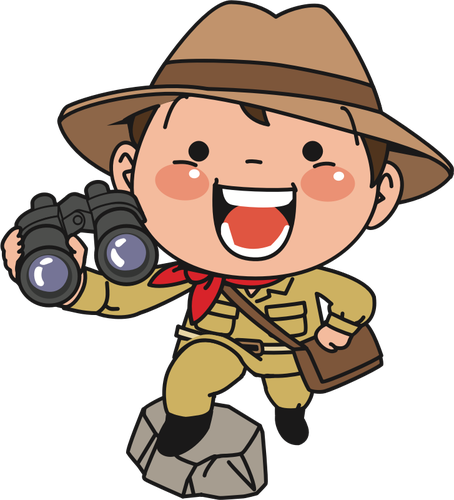 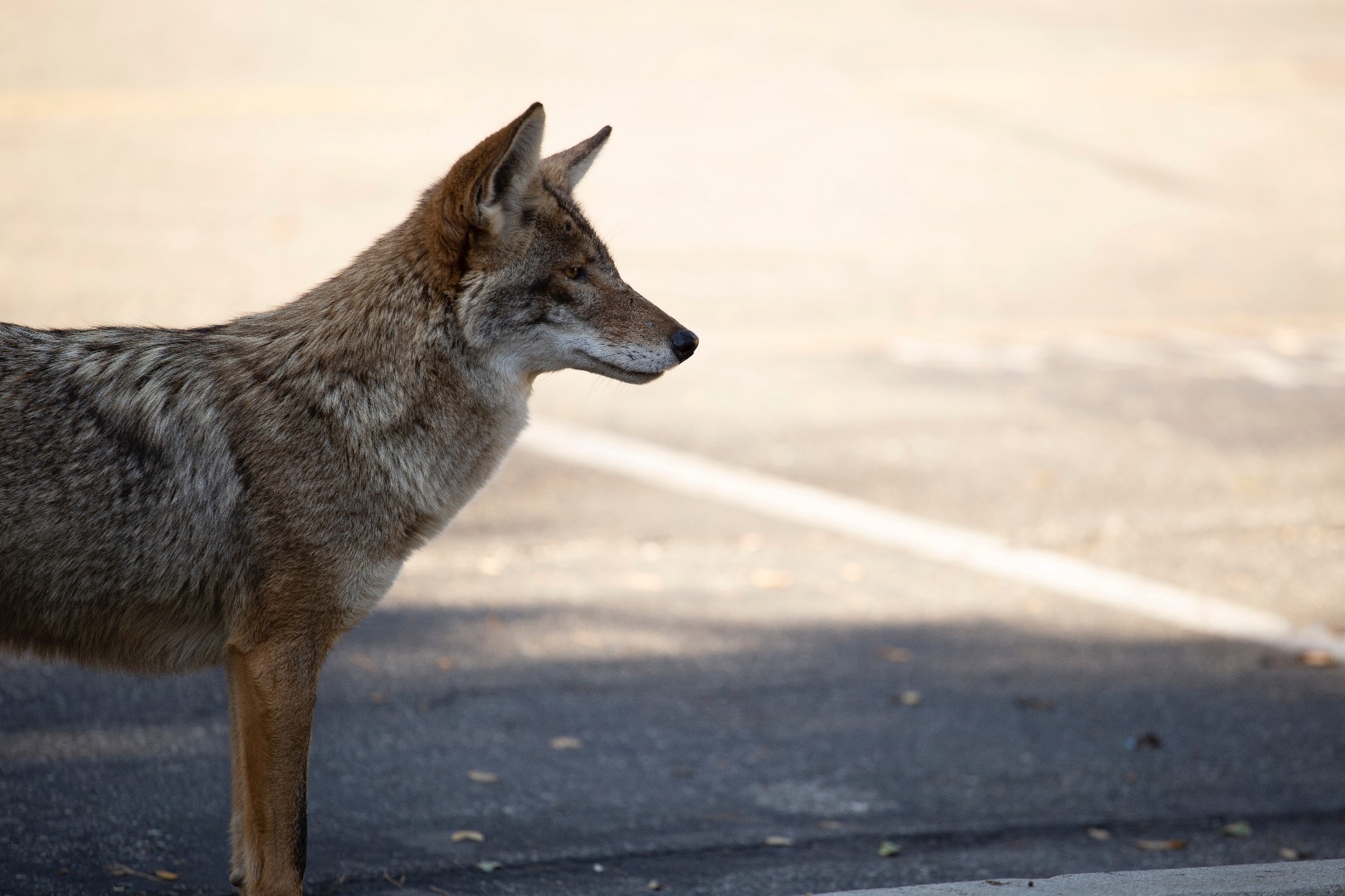 Αναγκάζονται να τρέφονται με σκουπίδια ή με τα ζώα των κτηνοτρόφων
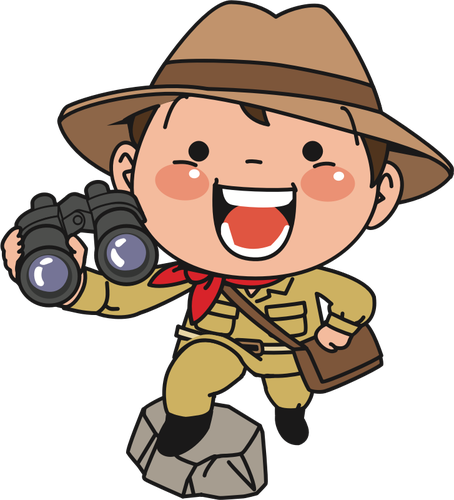 Γι’ αυτό πολλές φορές οι άνθρωποι τους κυνηγούν
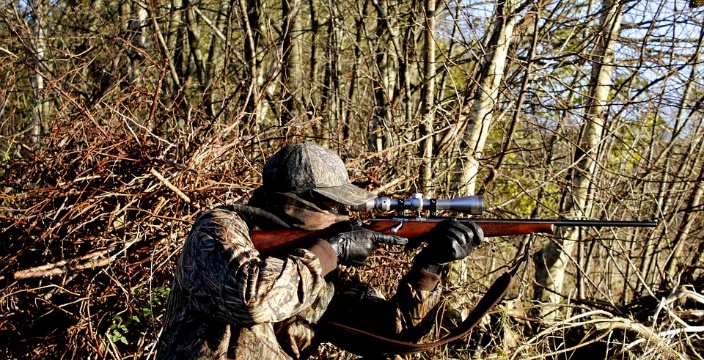 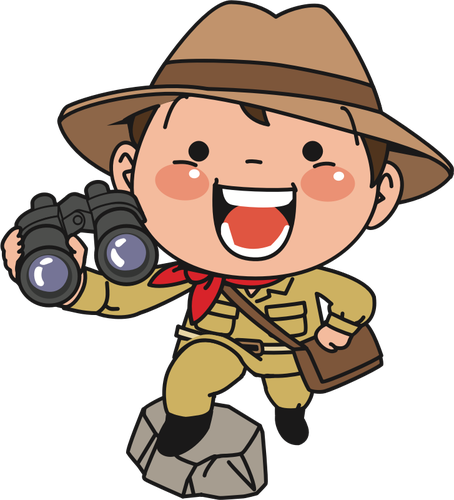 Στην Ελλάδα σήμερα υπάρχουν περίπου 700 λύκοι.
Αν δεν τους προστατέψουμε μπορεί να χαθούν κι αυτοί
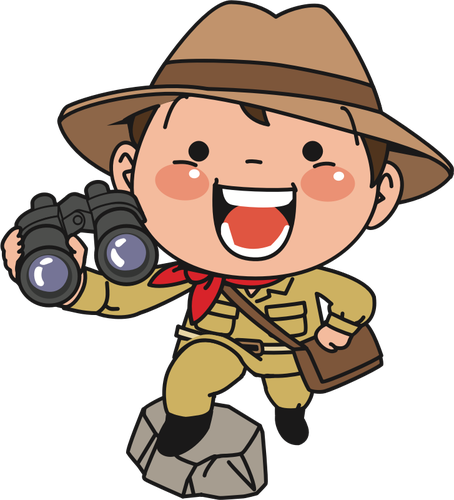 Προτεινόμενες δραστηριότητες
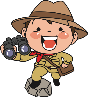 Κινητοποίηση για την προστασία του λύκου 

Στην ολομέλεια τα παιδιά παρατηρούν και συγκρίνουν την κατανομή του λύκου στο παρελθόν και στο παρόν στους χάρτες της επόμενης διαφάνειας. Καλούνται να εντοπίσουν διαφορές ανάμεσα στους δύο χάρτες και συζητούν για τους λόγους που οδήγησαν στις διαφορές αυτές. Σε ομάδες συζητούν πιθανά μέτρα για την προστασία του λύκου. Η κάθε ομάδα μπορεί να αξιοποιήσει τις ιδέες της για τη δημιουργία μιας σχετικής αφίσας την οποία στη συνέχεια θα παρουσιάσει στην ολομέλεια.
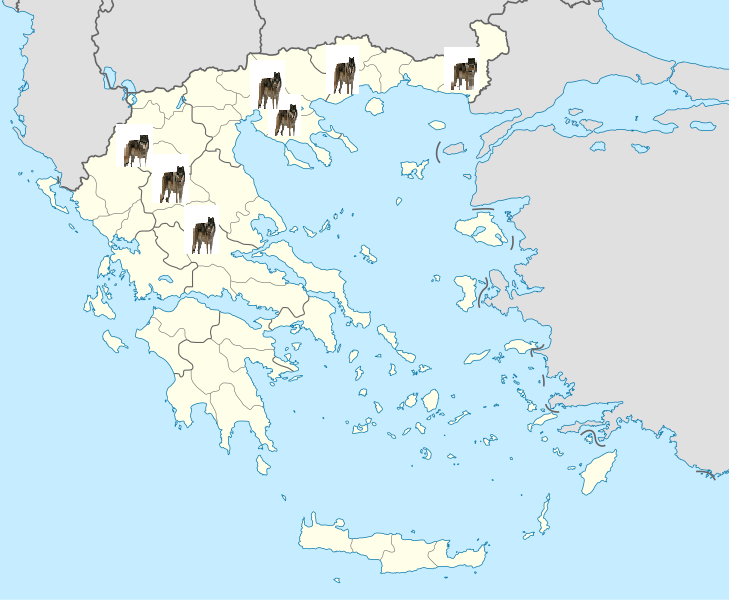 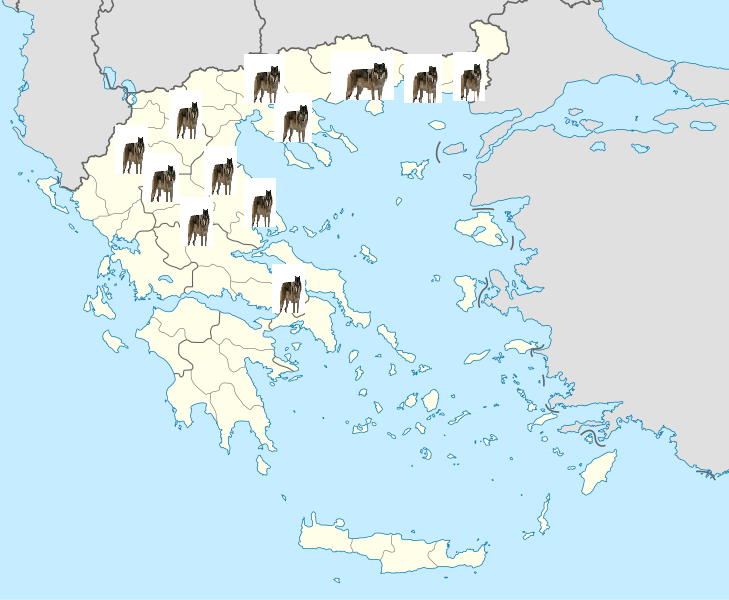 Η κοκκινοσκουφίτσα…αλλιώς 

Στην ολομέλεια τα παιδιά διηγούνται το παραμύθι της κοκκινοσκουφίτσας από την οπτική του λύκου. Ενθαρρύνονται από τον/την παιδαγωγό να αξιοποιήσουν στην αφήγησή τους πληροφορίες που παρέχονται στο εκπαιδευτικό υλικό, να αναφερθούν σε πιθανές σκέψεις του λύκου και να αιτιολογήσουν τις πράξεις του. Οι ιδέες των παιδιών καταγράφονται. Όταν τελειώσει η αφήγηση ακολουθεί είτε δραματοποίηση του παραμυθιού των παιδιών είτε η δημιουργία ενός εικονοβιβλίου που στηρίζεται σε αυτό.
Πηγές

Ηλιόπουλος Γιώργος, 2018. Η κατάσταση διατήρησης του λύκου στην Ελλάδα, ζητήματα σύγκρουσης και τρόποι αντιμετώπισης (Τεχνική αναφορά), σ.78. 
https://www.arcturos.gr/animals
https://www.callisto.gr

Φωτογραφικό υλικό
 
https://www.piqsels.com/el
https://unsplash.com/
https://www.needpix.com